GSSC Implementation Advisory Committee Presentation
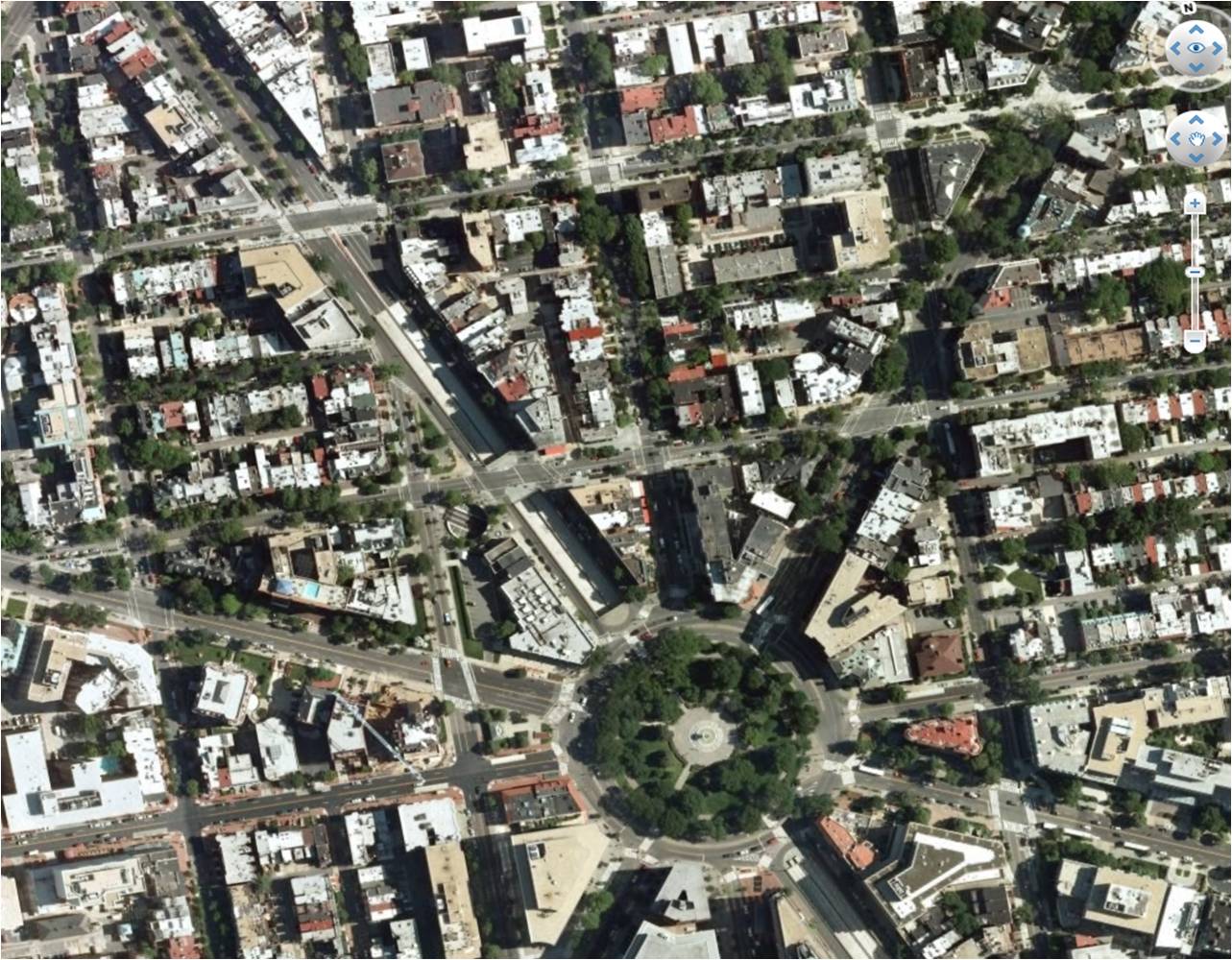 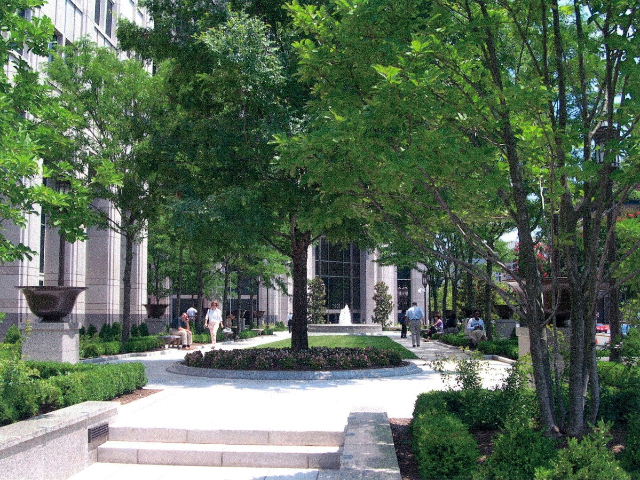 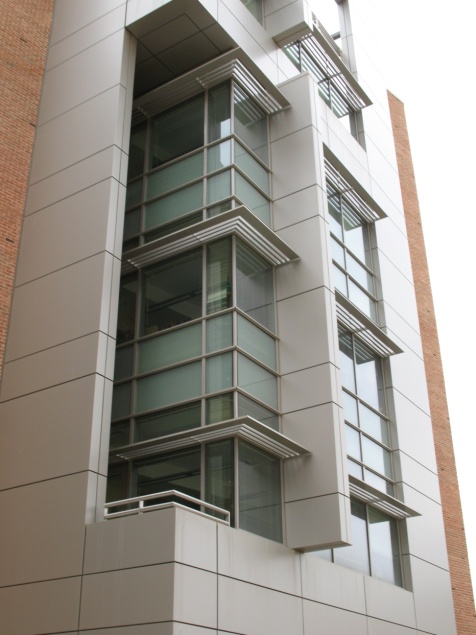 February 11, 2014
1
What Makes a Good Place?
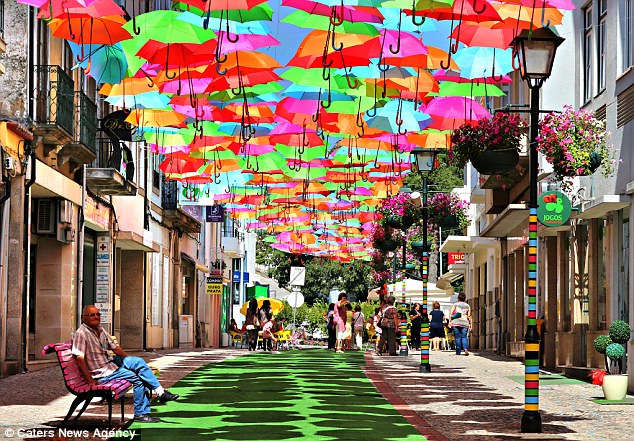 What Makes a Good Place?
Accessibility
Well connected mobility and open space networks
Legibility
Well designed buildings and landmarks to define the public realm
Mixed uses
Combination of uses and activities to encourage pedestrians and visitors
Sociability
Public domain activation that invites and sustains social interaction
What Makes a Good Place?
Accessibility
Well connected mobility and open space networks
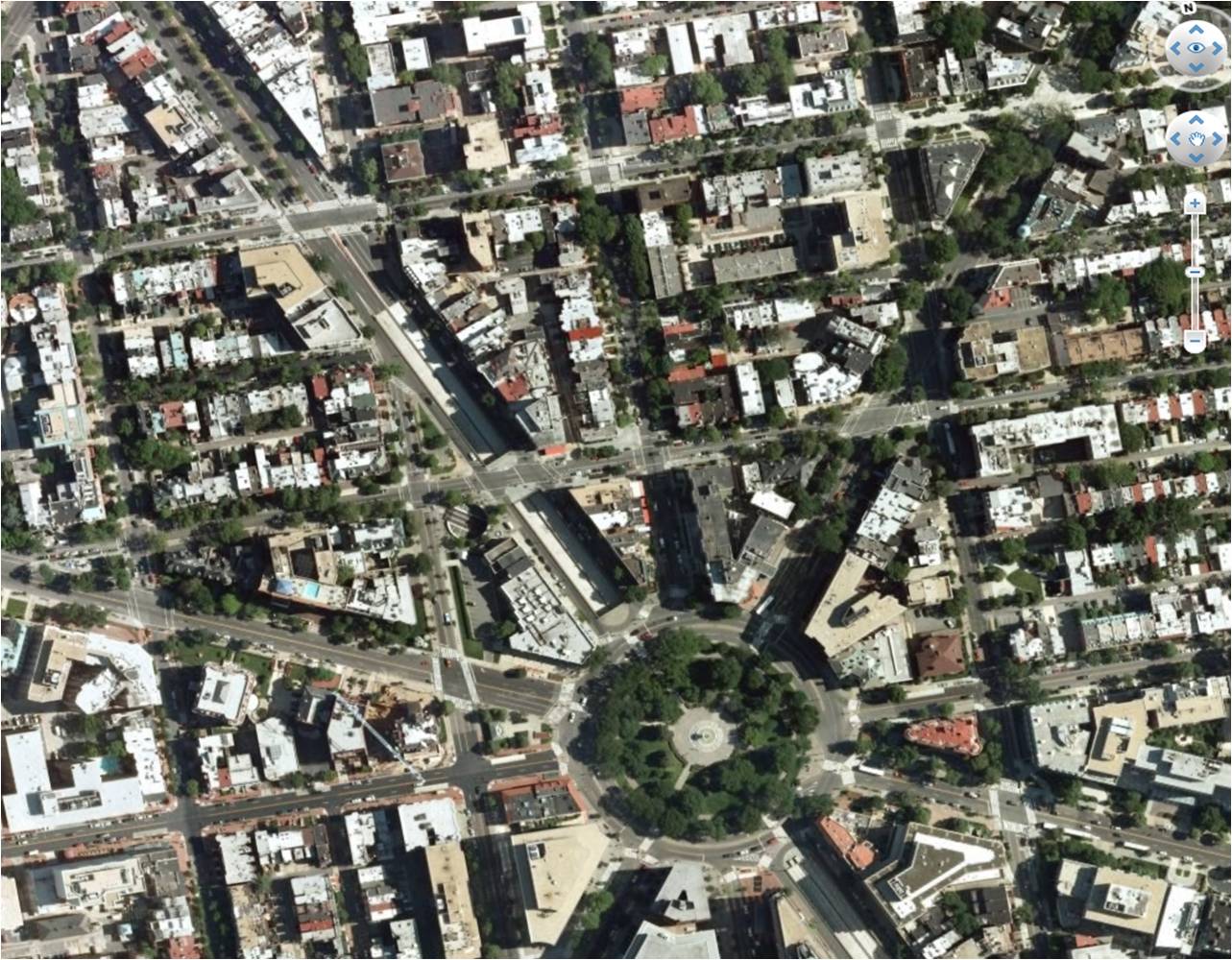 Choice of routes 
Short blocks
Shared facilities for multiple travel modes
Wide sidewalks and safe intersections
Variety of flexible open spaces to accommodate various types of community functions and activities
What Makes a Good Place?
Legibility
Well designed buildings and landmarks to define the public realm
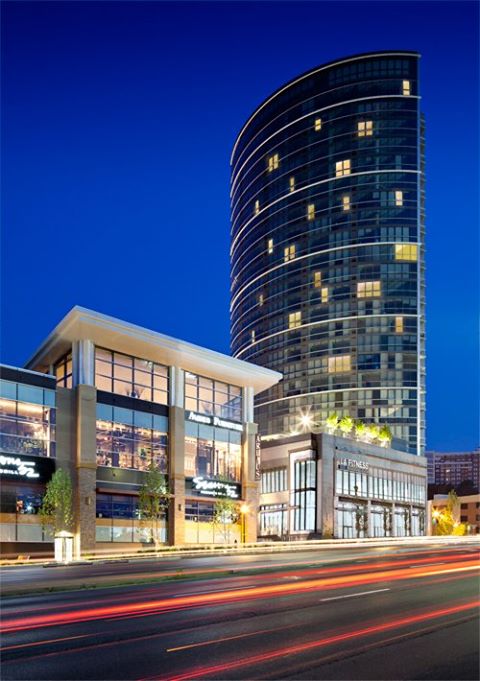 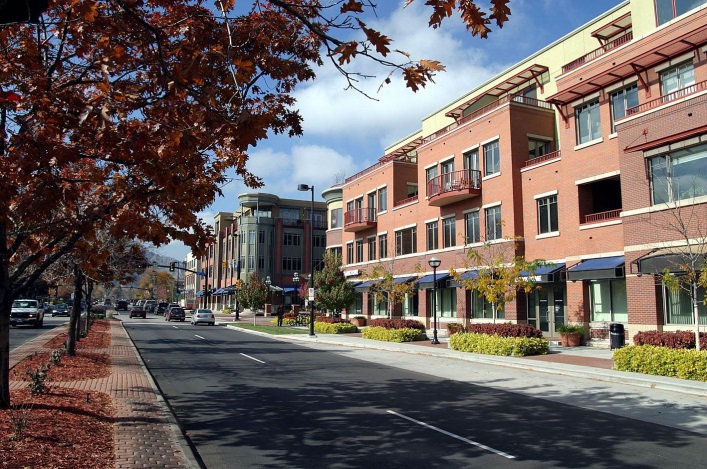 Mix of building types 
Urban scale
Street-defining buildings with ground floor active uses
Landmark structures to visually organize development
Open spaces that are clearly contained by well-designed development
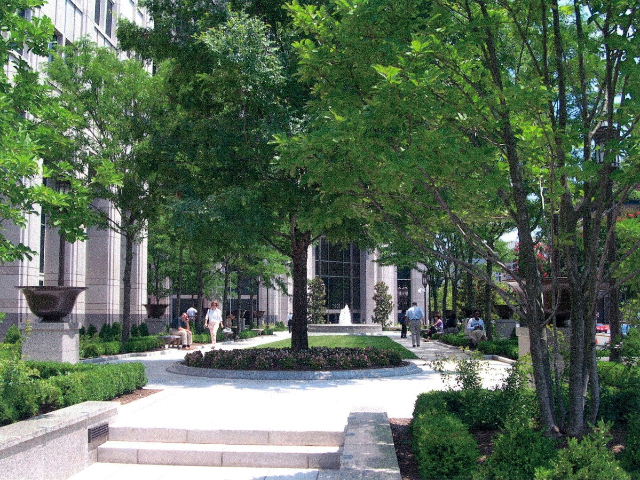 What Makes a Good Place?
Mixed uses
Combination of uses and activities to encourage pedestrians and visitors
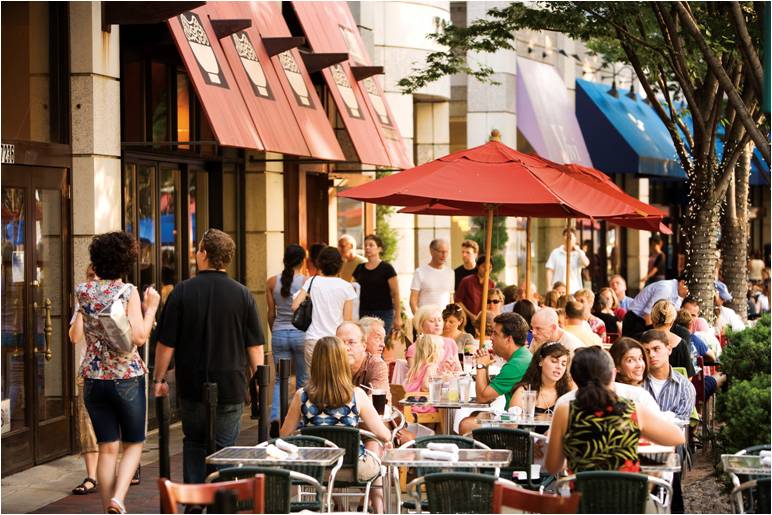 Clustered activities
Integrated development
Mutually supportive use mix
Create centrally located community serving centers
Regulatory Framework
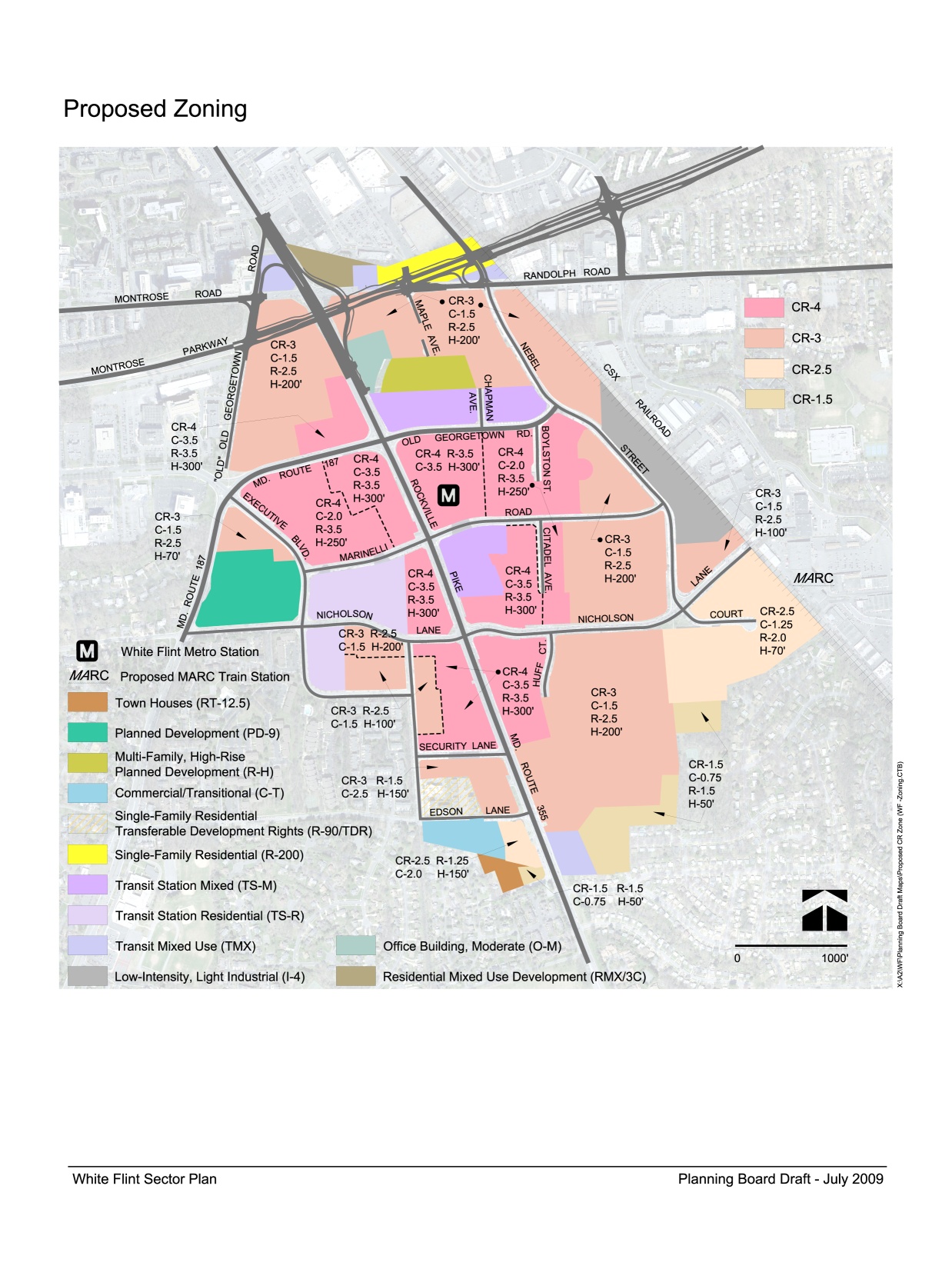 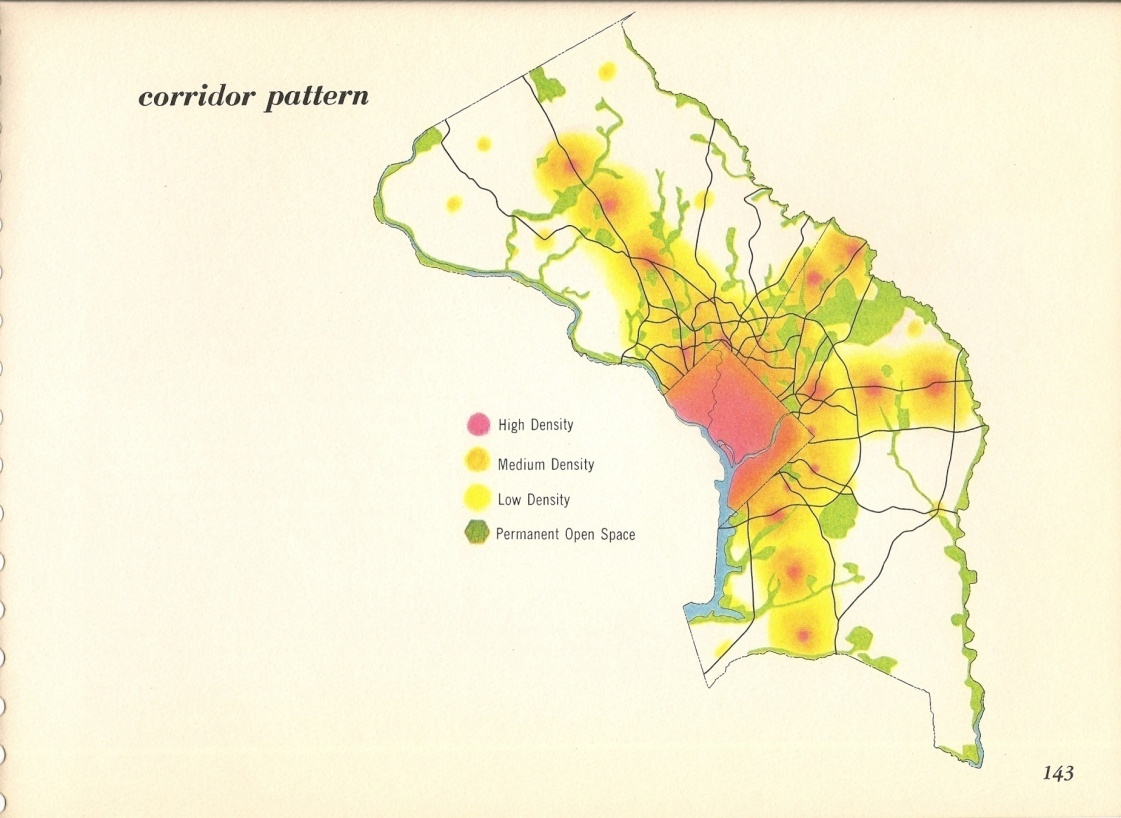 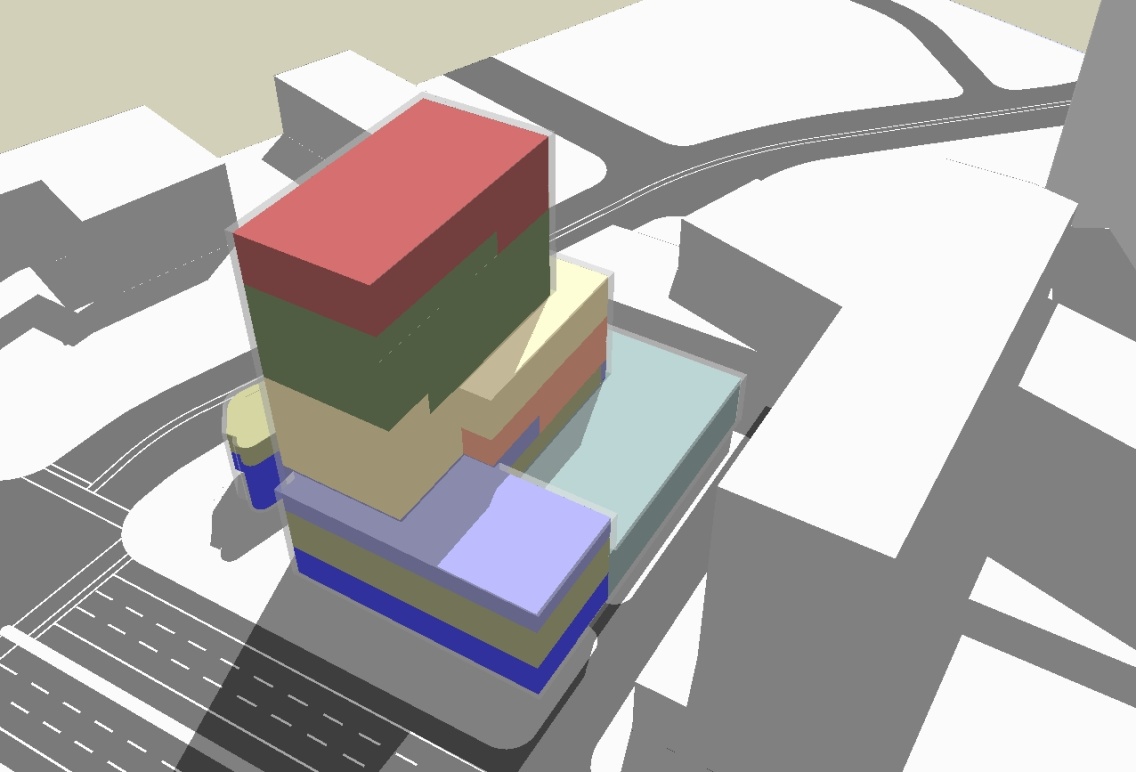 General Plan
Master Plans
Design Guidelines
Policy Framework
Land Use
Growth Management
Resource Management
Mobility
Land Use and Zoning
Urban Form and Public Space
Sustainability
Streets
Public Use Space
Buildings
Sustainability
1
Great Seneca Science Corridor
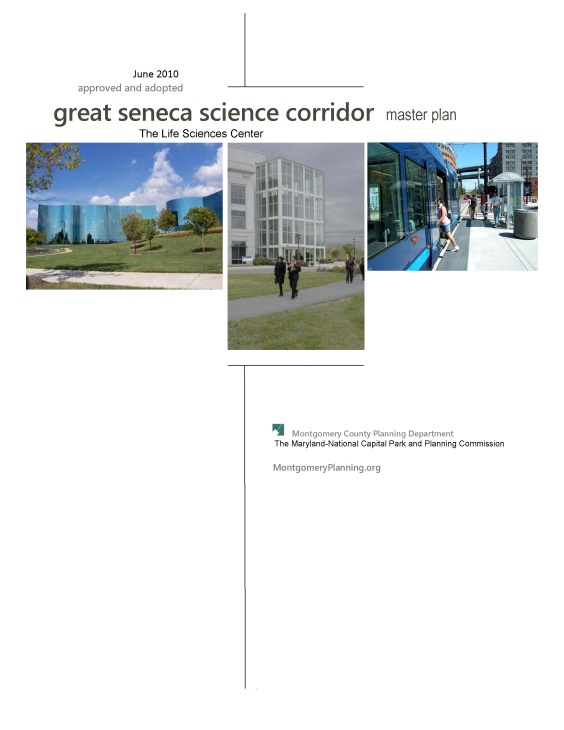 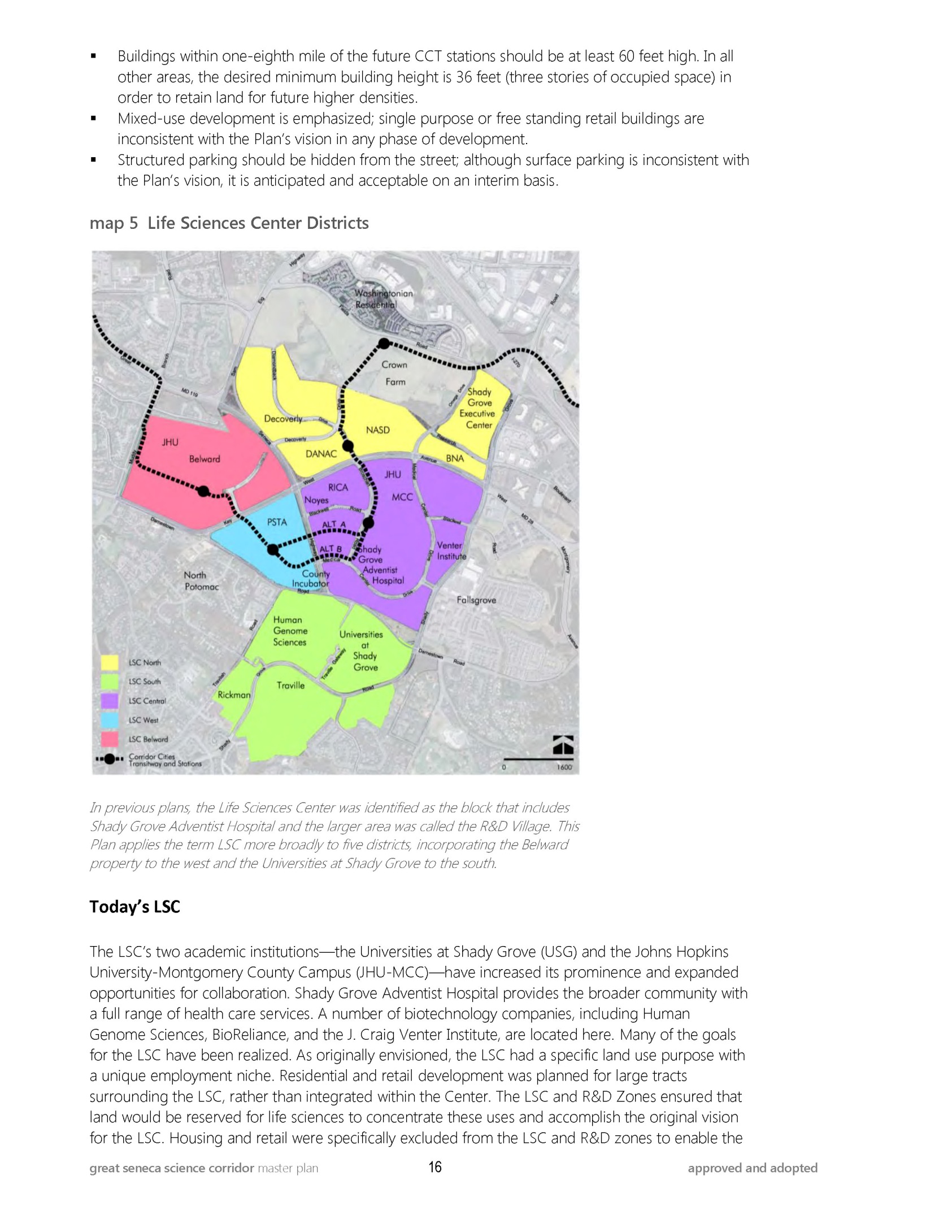 Promote integration of new technologies into building design and community planning.
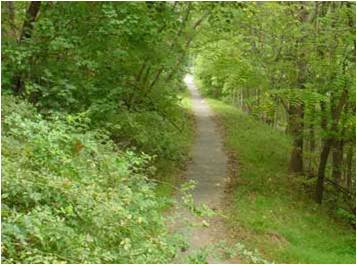 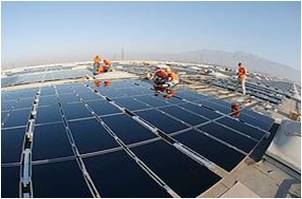 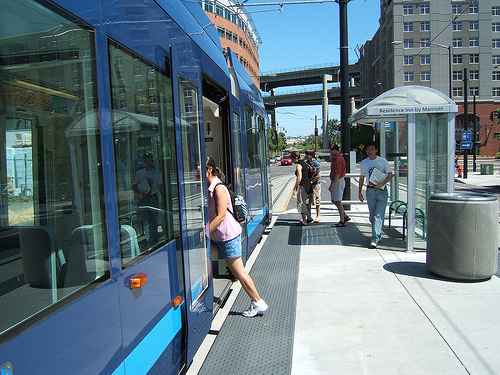 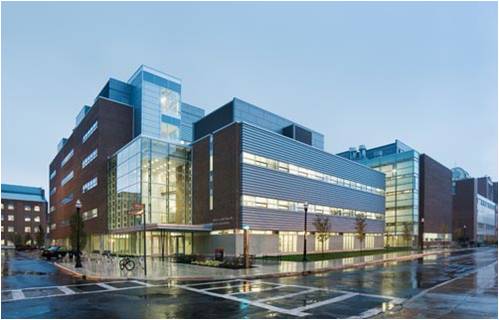 1
Plan Vision
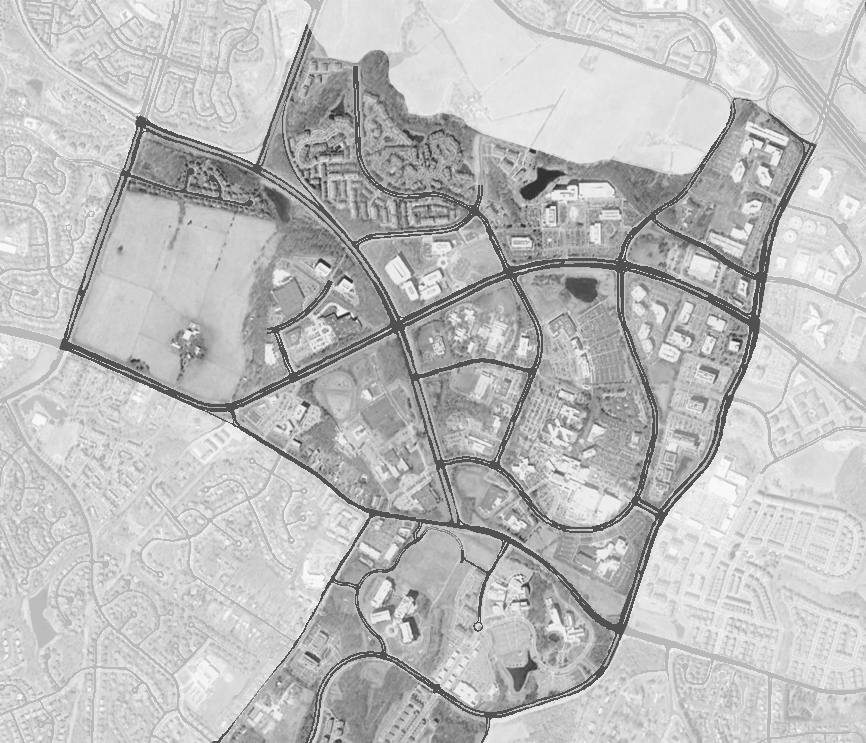 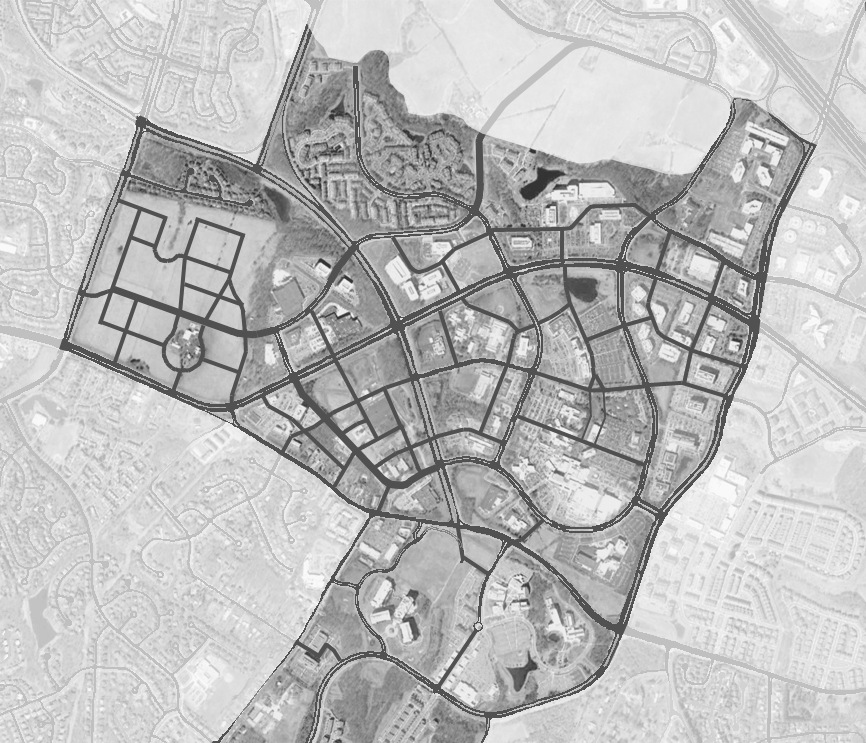 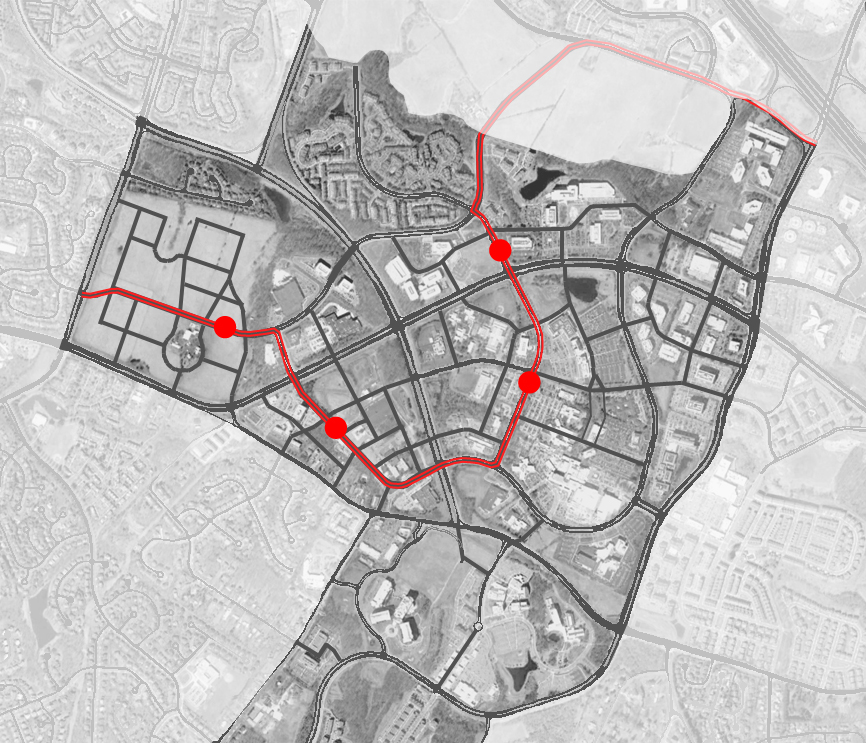 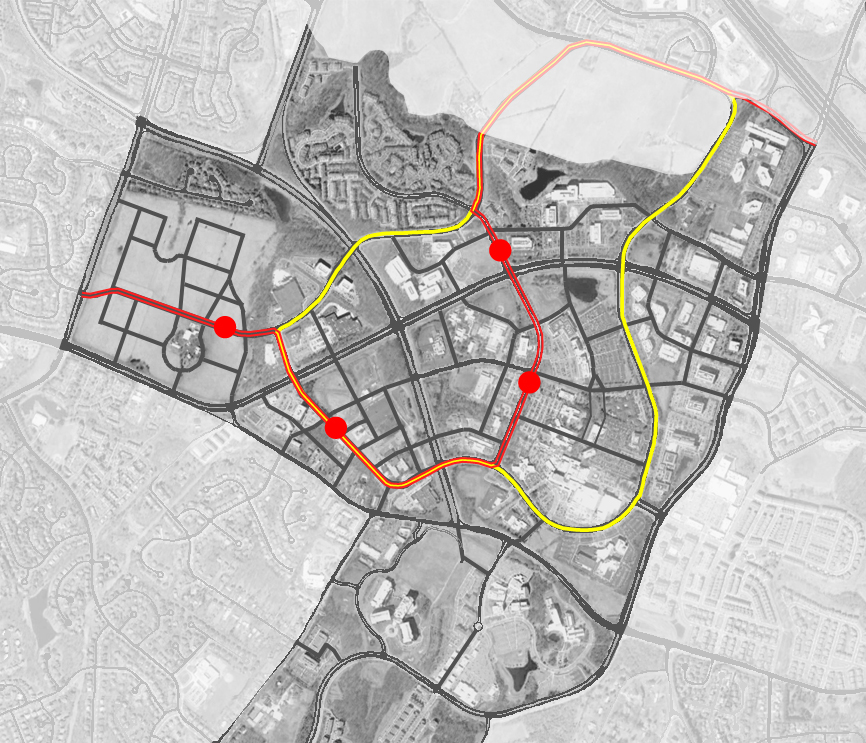 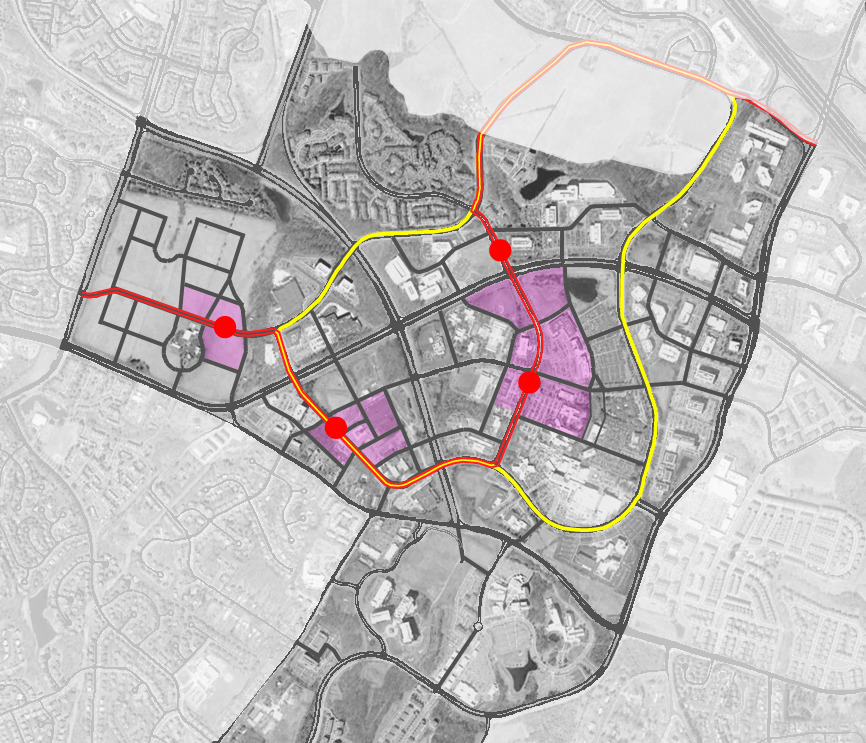 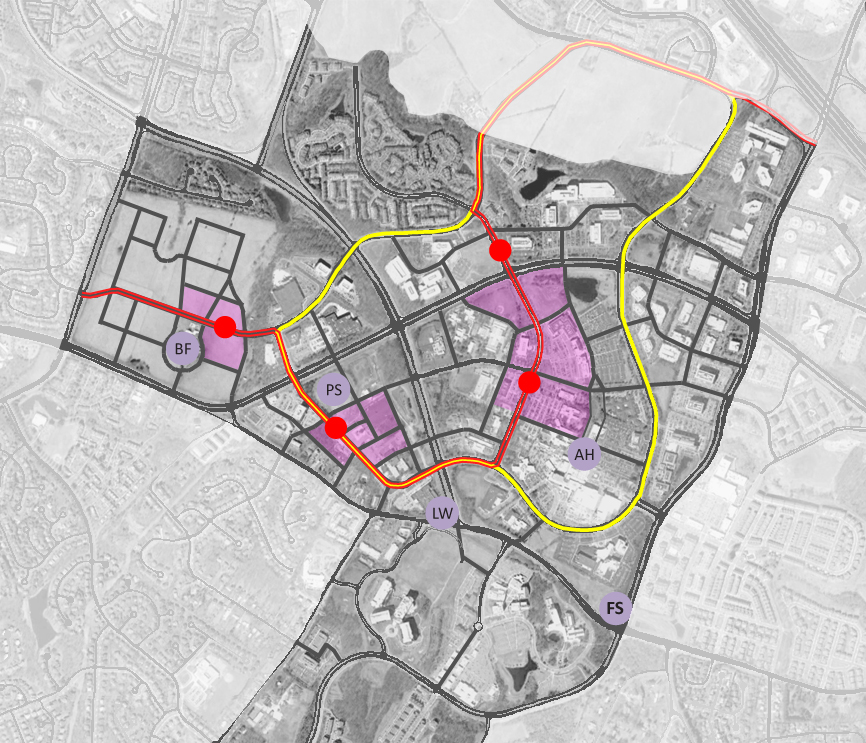 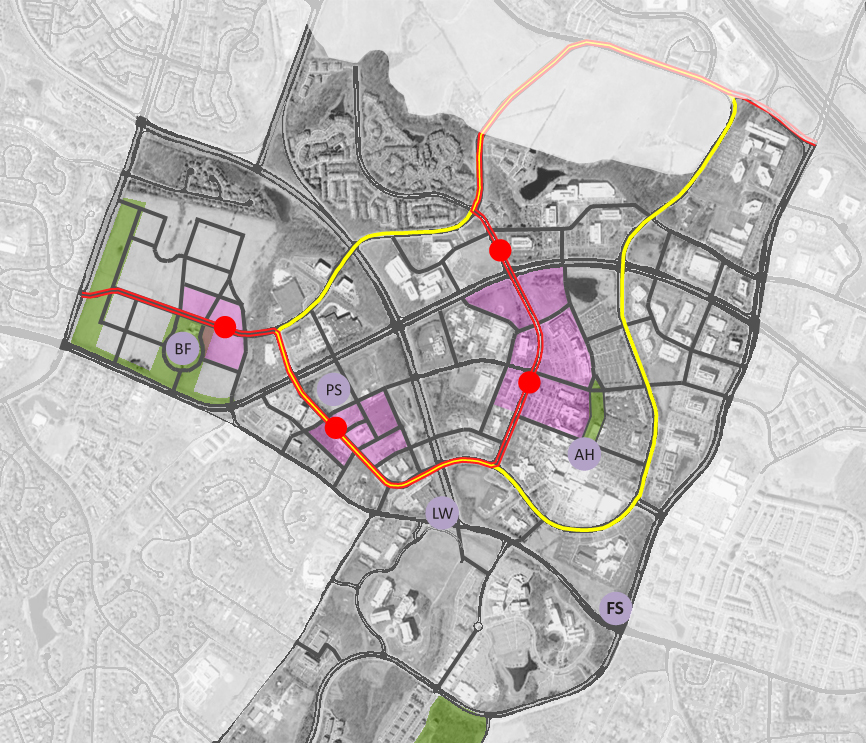 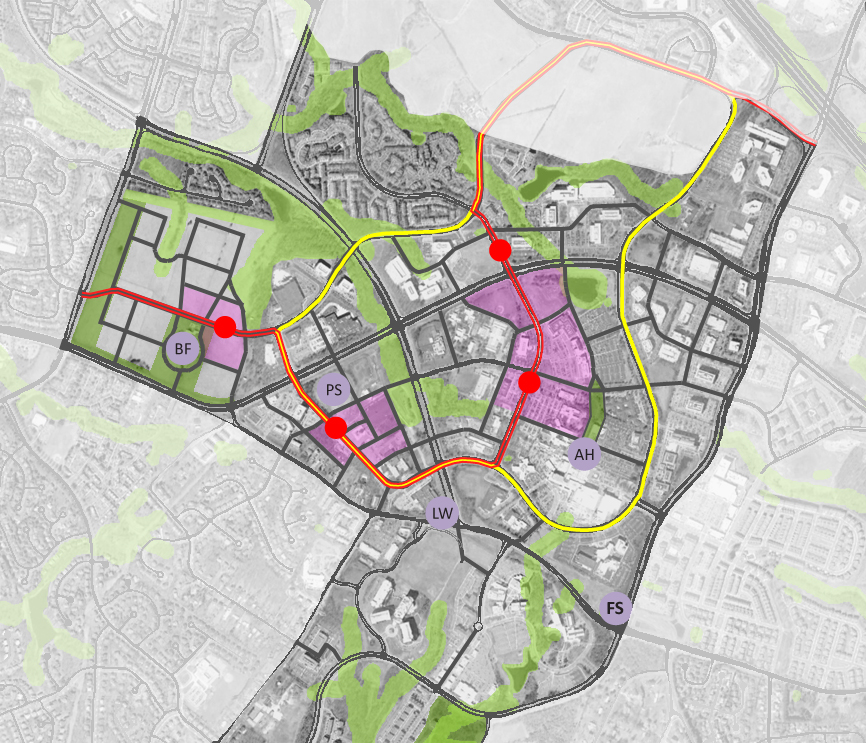 Establish a street network
Extend CCT
Create LSC Loop
Cluster taller buildings
Identify local landmarks
Create new open spaces
Link with stream network
Design Guidelines
Buildings and Landmark  Structures
Streets
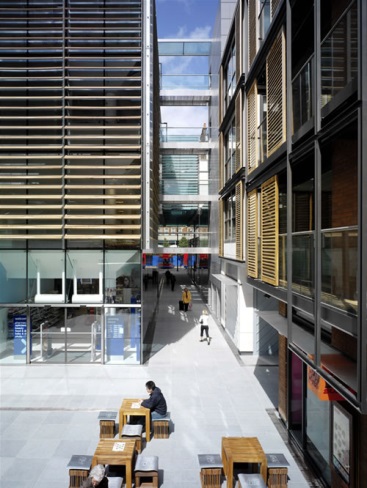 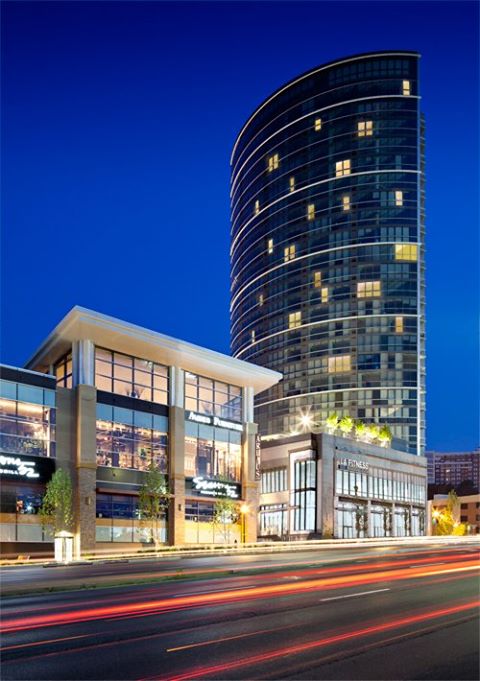 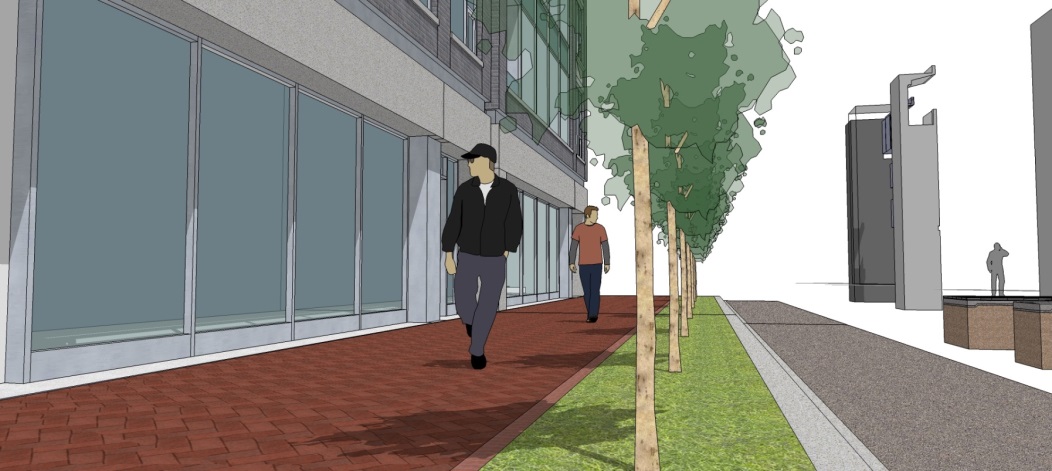 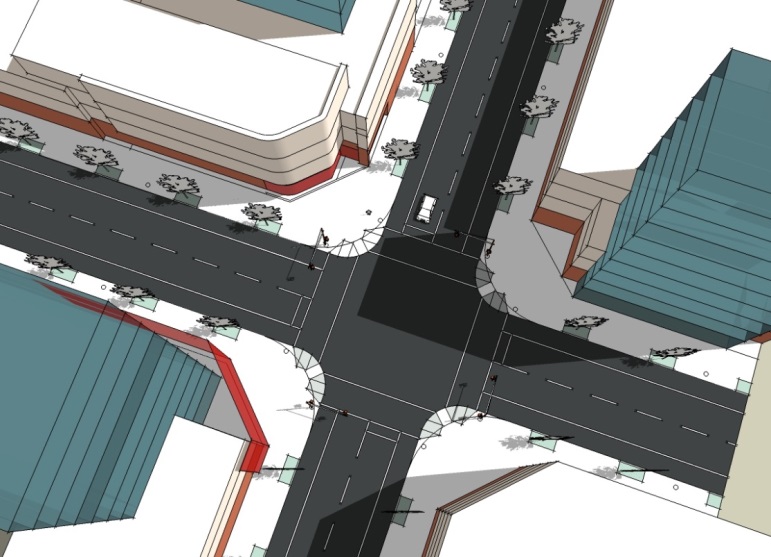 Open Space
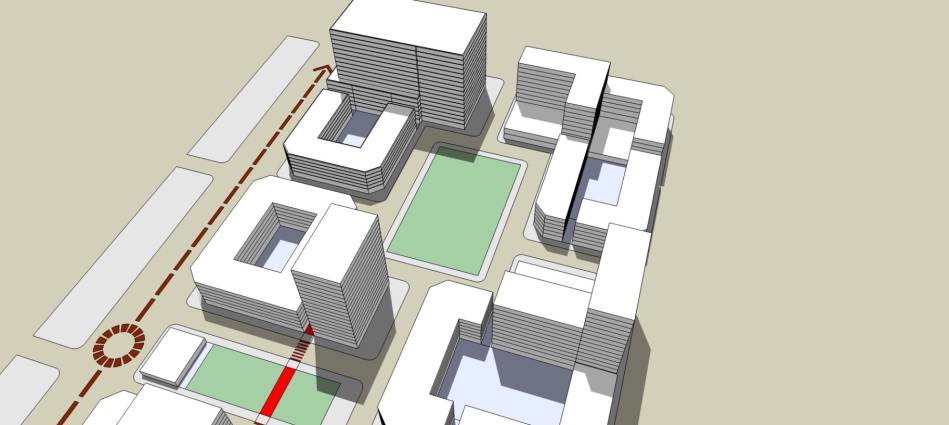 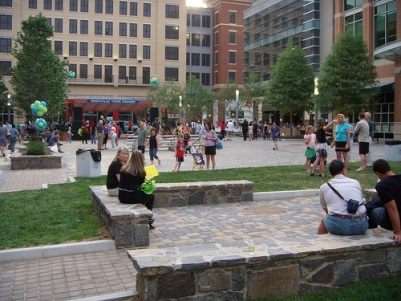 1
Incremental Transformation
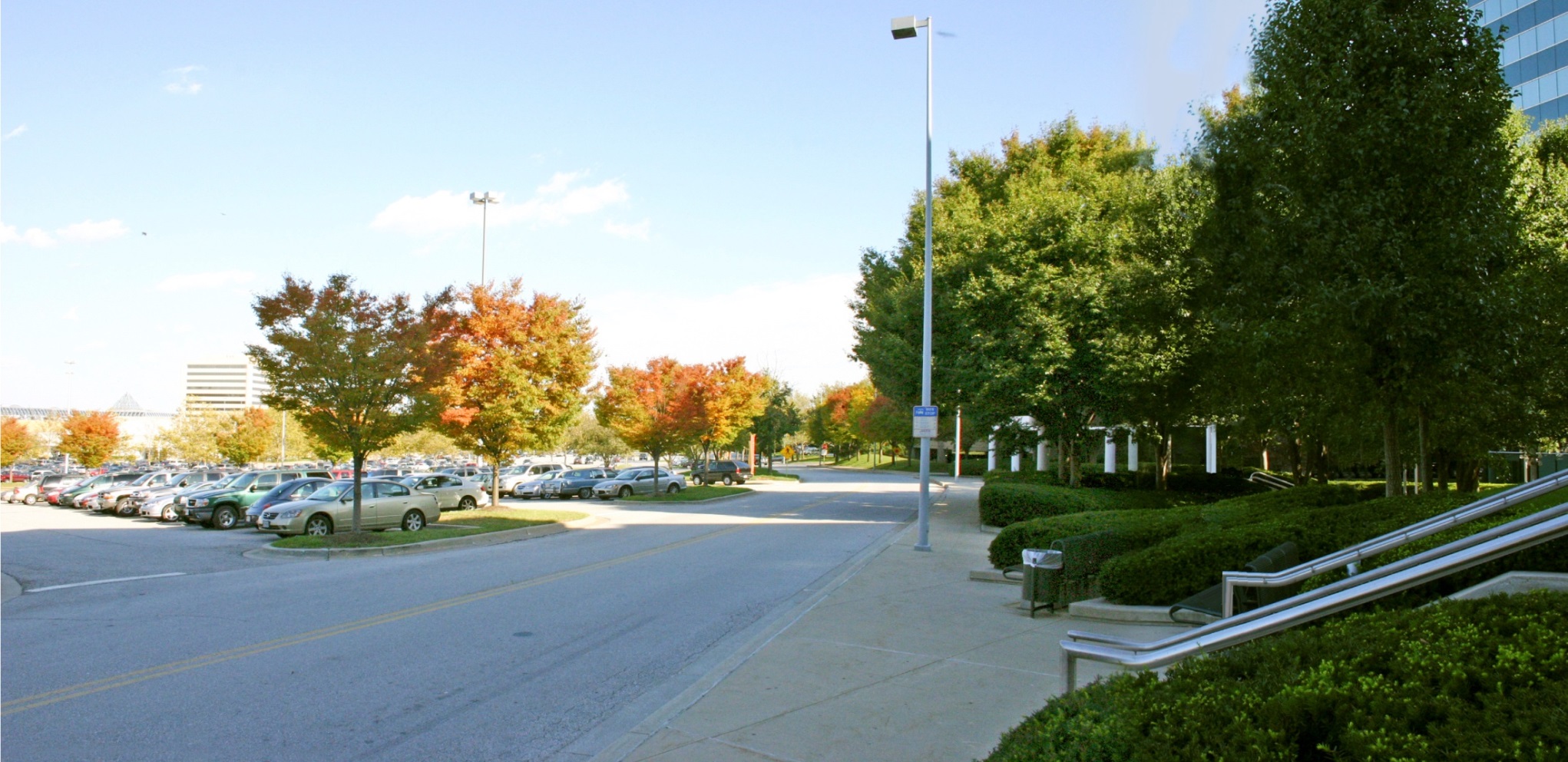 Image: Design Collective Inc., Architects
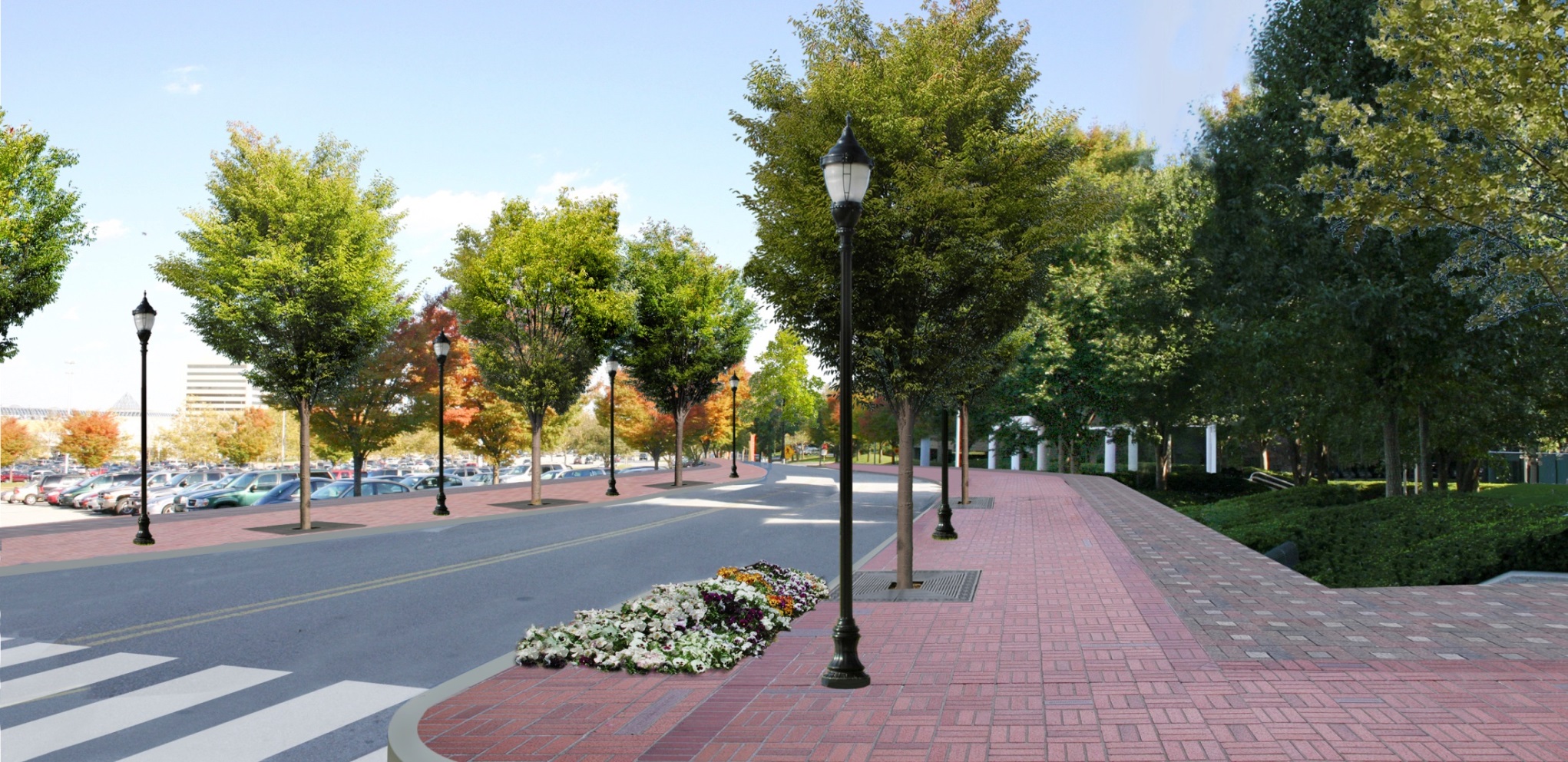 Image: Design Collective Inc., Architects
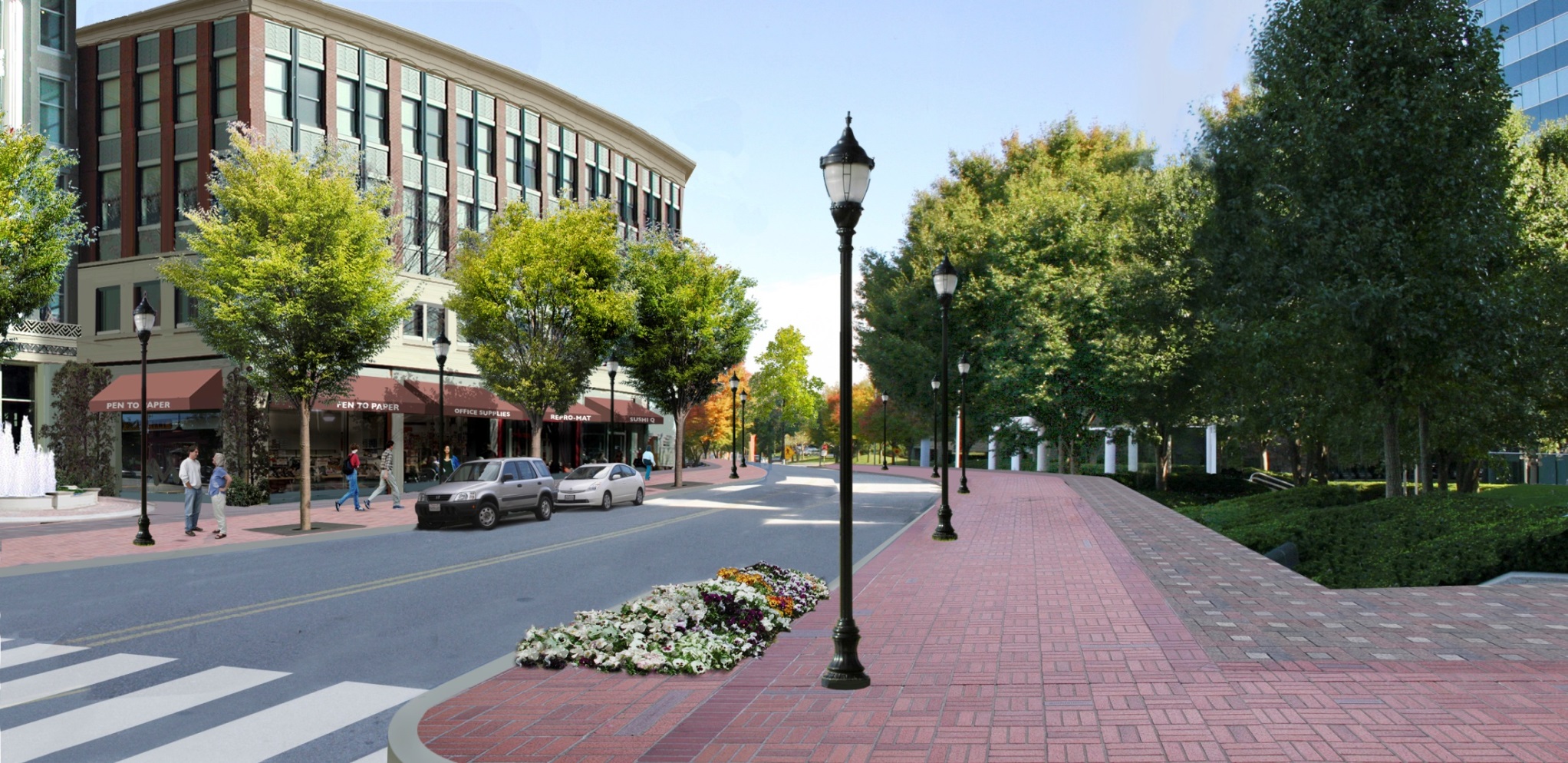 Image: Design Collective Inc., Architects
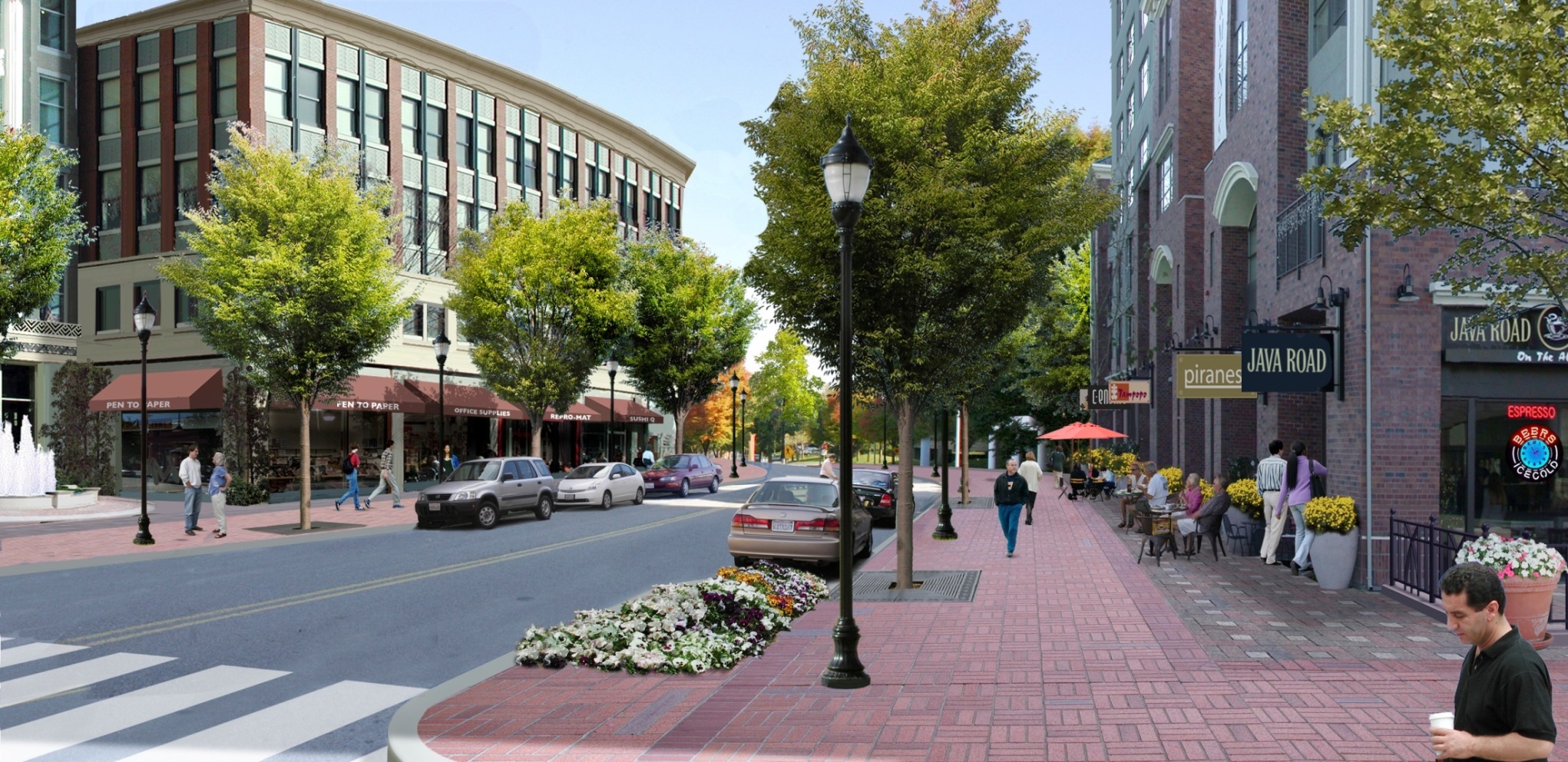 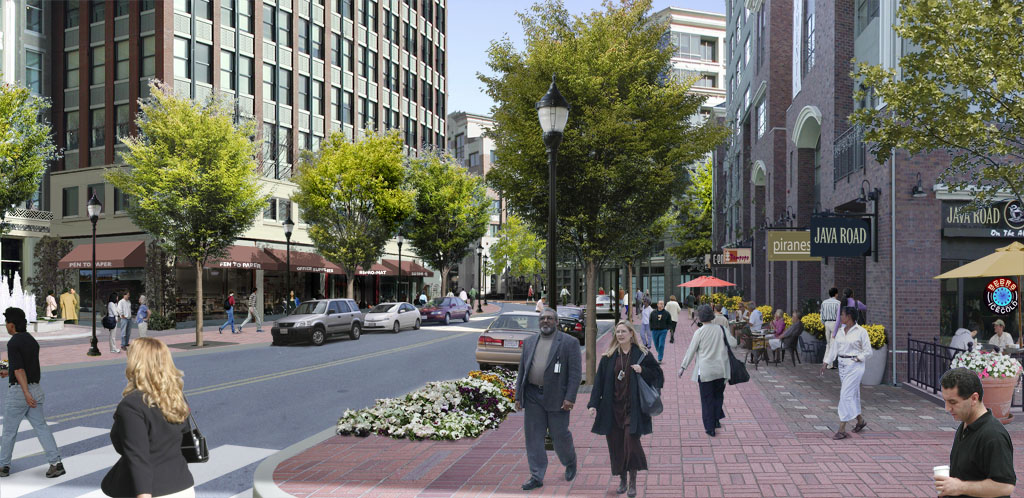 Image: Design Collective Inc., Architects
What Makes a Good Place?
Sociability
Public domain activation that invites and sustains social interaction
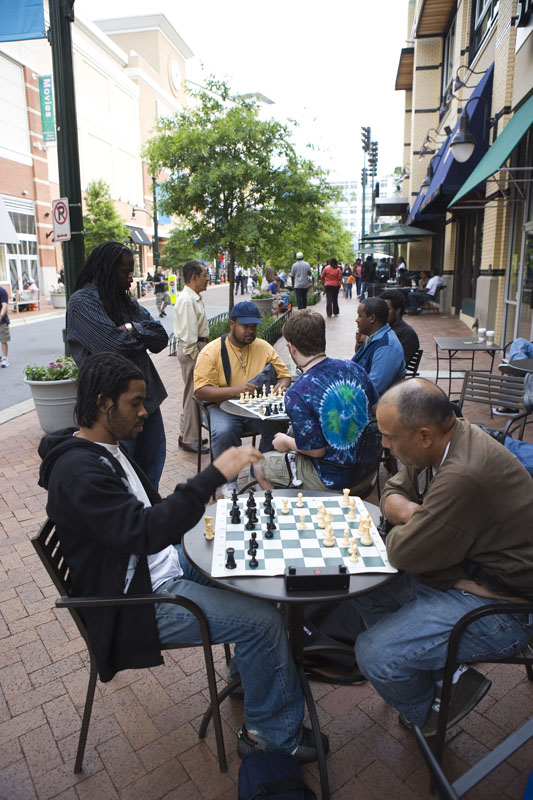 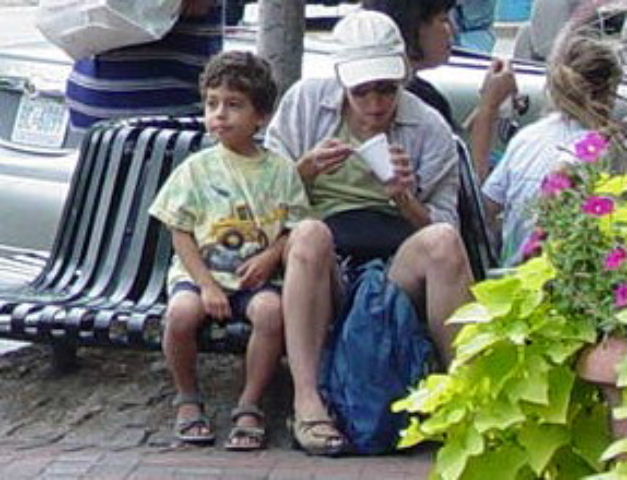 Multiple activities and destinations
Public Art
Showcase local assets
Promote authenticity
Develop innovative space management strategies
ADAPTABLE SPACES
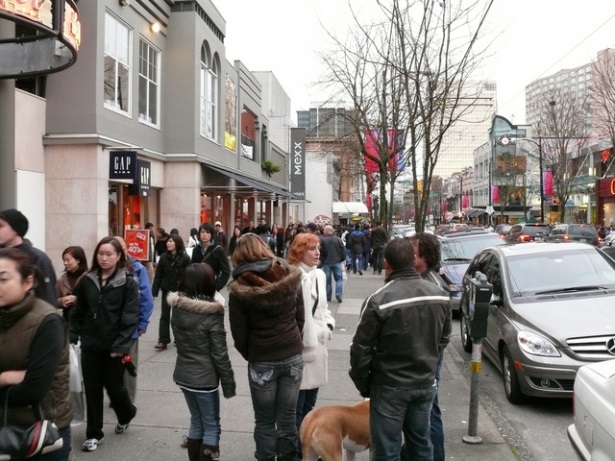 Questions?